Embedded Zerotree Wavelet- An Image Coding Algorithm
Shufang Wu 
http://www.sfu.ca/~vswu

vswu@cs.sfu.ca
Friday, June 14, 2002
Agenda
Overview
Discrete Wavelet Transform
Zerotree Coding of Wavelet Coefficients
Successive-Approximation Quantization (SAQ)
Adaptive Arithmetic Coding
Relationship to Other Coding Algorithms
A Simple Example
Experimental Results
Conclusion
References
Q & A
Overview (2-1)
Two-fold problem
Obtaining best image quality for a given bit rate
Accomplishing this task in an embedded fashion
What is Embedded Zerotree Wavelet (EZW) ?
An embedded coding algorithm
2 properties, 4 features and 2 advantages (next page) 
What is Embedded Coding?
Representing a sequence of binary decisions that distinguish an image from the “null” image
Similar in spirit to binary finite-precision representations of real number
Overview (2-2)- Embedded Zerotree Wavelet (EZW)
2 Properties
Producing a fully embedded bit stream 
Providing competitive compression performance 
4 Features
Discrete wavelet transform
Zerotree coding of wavelet coefficients
Successive-approximation quantization (SAQ)
Adaptive arithmetic coding
2 Advantages
Precise rate control
No training of any kind required
Agenda
Overview
Discrete Wavelet Transform
Zerotree Coding of Wavelet Coefficients
Successive-Approximation Quantization (SAQ)
Adaptive Arithmetic Coding
Relationship to Other Coding Algorithms
A Simple Example
Experimental Results
Conclusion
References
Q & A
HL2
LL2
HL1
HL1
LL1
HH2
LH2
LH1
HH1
LH1
HH1
First stage
Second stage
Discrete Wavelet Transform (2-1)
Identical to a hierarchical subband system
Subbands are logarithmically spaced in frequency
Subbands arise from separable application of filters
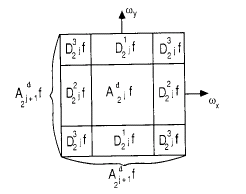 wy
Df1
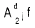 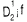 Df1
D32jf
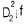 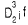 wx
In the frequency domain
Image wavelet representations
Discrete Wavelet Transform (2-2)
Wavelet decomposition (filters used based on 9-tap symmetric quadrature mirror filters (QMF))
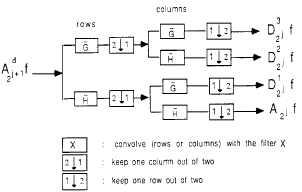 Zerotree Coding (3-1)
A typical low-bit rate image coder
Large bit budget spent on encoding the significance map
Binary decision as to:
whether a coefficient has a zero or nonzero quantized value
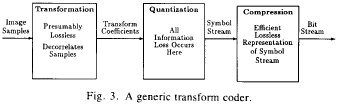 True cost of encoding the actual symbols: 
Total Cost = Cost of Significance Map
                 + Cost of Nonzero Values
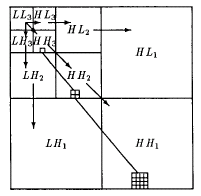 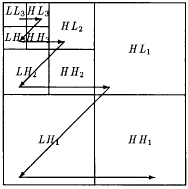 Parent-child dependencies of subbands
Scanning order of the subbands
Zerotree Coding (3-2)
What is zerotree?
A new data structure
To improve the compression of significance maps of wavelet coefficients
Parent:
The coefficient at the coarse scale.
Child:
All coefficients corresponding to the same spatial location at the next finer scale of similar orientation.
IF:
A wavelet coefficient at a coarse scale is insignificant with respect to a given threshold T,
THEN:
All wavelet coefficients of the same orientation in the same spatial location at finer scales are likely to be insignificant with respect to T.
Scanning rule:
No child node is scanned before its parent.
a wavelet coefficient x is said to be insignificant with respect to a given threshold T if :
|x| < T
What is insignificant?
A coefficient x is 
IF
itself and all of its descendents are insignificant with respect to T.
Zerotree is based on an empirically true hypothesis
An element of a zerotree for threshold T is 
IF
It is not the descendant of a previously found zerotree root for threshold T.
Parent-child dependencies (descendants & ancestors)
Scanning of the coefficients
An element of a zerotree for threshold T
A zerotree root
Zerotree Coding (3-3)
Encoding
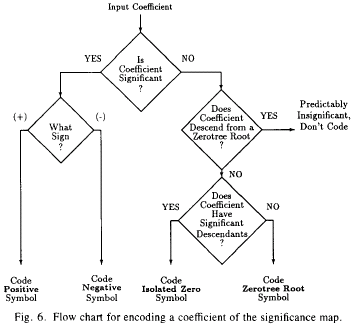 SAQ (3-1)
Successive-Approximation Quantization (SAQ)
Sequentially applies a sequence of thresholds T0,···,TN-1 to determine significance
Thresholds 
Chose so that Ti = Ti-1 /2 
T0 is chosen so that |xj| < 2T0 for all coefficients xj
Two separate lists of wavelet coefficients
Dominant list
Subordinate list
Dominant list contains:
The coordinates of those coefficients that have not yet been found to be significant in the same relative order as the initial scan.
Subordinate list contains:
The magnitudes of those coefficients that have been found to be significant.
SAQ (3-2)
Dominant pass
Subordinate pass
During a dominant pass:
coefficients with coordinates on the dominant list are compared to the threshold Ti to determine their significance, and if significant, their sign.
Encoding process
During a subordinate pass:
all coefficients on the subordinate list are scanned and the specifications of the magnitudes available to the decoder are refined to an additional bit of precision.
SAQ encoding process:
FOR  		I = T0 		TO 		TN-1 
Dominant Pass;
Subordinate Pass (generating string of symbols) ;
String of symbols is entropy encoded;
Sorting (subordinate list in decreasing magnitude);
IF (Target stopping condition = TRUE) 	break;
NEXT;
SAQ (3-3)
Decoding
Each decode symbol, during both passes, refines and reduces the width of the uncertainty interval in which the true value of the coefficient ( or coefficients, in the case of a zerotree root)
Reconstruction value 
Can be anywhere  in that uncertainty interval
Practically, use the center of the uncertainty interval
Good feature
Terminating the decoding of an embedded bit stream at a specific point in the bit stream produces exactly the same image that would have resulted had that point been the initial target rate
Adaptive Arithmetic Coding
Based on [3], encoder is separate from the model
which is basically a histogram 
During the dominant passes
Choose one of four histograms depending on
Whether the previous coefficient in the scan is known to be significant
Whether the parent is known to be significant
During the subordinate passes
A single histogram is used
Relationship to Other Coding Algorithms
Relationship to Bit Plane Encoding (more general & complex)(all thresholds are powers of two and all coefficients are integers)
Most-significant binary digit (MSBD)
Its sign and bit position are measured and encoded during the dominant pass 
Dominant bits (digits to the left and including the MSBD)
Measured and encoded during the dominant pass
Subordinate bits (digits to the right of the MSBD)
Measured and encoded during the subordinate pass
a) Reduce the width of the largest uncertainty interval in all coefficeints
b) Increase the precision further
c) Attempt to predict insignificance from low frequency to high

Item			PPC				EZW                         
1)			First b)  second a)		First a) second b)
2)			No c)				c)
3) 			Training needed		No training needed
Relationship to Priority-Position Coding (PPC)
Agenda
Overview
Discrete Wavelet Transform
Zerotree Coding of Wavelet Coefficients
Successive-Approximation Quantization (SAQ)
Adaptive Arithmetic Coding
Relationship to Other Coding Algorithms
A Simple Example
Experimental Results
Conclusion
References
Q & A
49 10
63 -34
-12  7
7  13
14 -13
-31 23
3   4
6  -1
3  -12
15 14
5  -7
3   9
-9  -7
-14  8
4  -2
3   2
-1  47
-2   2
-5  9
4   6
3   0
-3   2
3   -2
0   4
3   6
2  -3
3   6
6   4
5  11
0   3
5   6
-4   4
Example
A Simple Example (2-1)
Only string of symbols shown (No adaptive arithmetic coding)
Simple 3-scale wavelet transform of an 8 X 8 image
T0 = 32 (largest coefficient is 63)
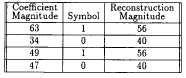 49 10
63 -34
-12  7
7  13
14 -13
-31 23
3   4
6  -1
3  -12
15 14
5  -7
3   9
-9  -7
-14  8
4  -2
3   2
-1  47
-2   2
-5  9
4   6
3   0
-3   2
3   -2
0   4
3   6
2  -3
3   6
6   4
5  11
0   3
5   6
-4   4
Example
A Simple Example (2-2)
First dominant pass
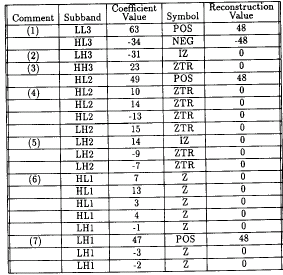 First subordinate pass
Magnitudes are partitioned into the uncertainty intervals [32, 48) and [48, 64), with symbols “0” and “1”.
Experimental Results
12-byte header
Number of wavelet scales
Dimensions of the image
Maximum histogram count for the models in the arithmetic coder
Image mean & initial threshold
Applied to standard b/w 8 bpp. test images
512 X 512 “Lena” image
512 X 512 “Barbara” image
For image of “Barbara”:

Item			JPEG				EZW                         
Same file size	PSNR lower			Looks better
Same PSNR		Looks better		File size smaller

( PSNR: Peak-Signal-to-Noise-Rate )
For number of significant coefficients retained at the same low bit rate:

Item				Other				EZW                         
Number retained		Less				More

(Reason: The zerotree coding provides a much better way of encoding the positions of the significant coefficients.)
Compared with JPEG
Compared with other wavelet transform coding
Conclusion
2 Properties
Producing a fully embedded bit stream 
Providing competitive compression performance 
4 Features
Discrete wavelet transform
Zerotree coding of wavelet coefficients
Successive-approximation quantization (SAQ)
Adaptive arithmetic coding
2 Advantages
Precise rate control
No training of any kind required
References
1.  E. H. Adelson, E. Simoncelli, and R. Hingorani, “Orthogonal pyramid transforms for image coding,” Proc. SPIE, vol.845, Cambridge, MA, Oct. 1987, pp. 50-58
2.  S. Mallat, “A theory for multiresolution signal decomposition: The wavelet representation,” IEEE Trans. Pattern Anal. Mach. Intell., vol. 11, pp. 674-693, July 1989
3.  I. H. Witten, R. Neal, and J. G. Cleary, “Arithmetic coding for data compression,” Comm. ACM, vol. 30, pp. 520-540, June 1987
4.  J. Shapiro, “Embedded image coding using zerotrees of wavelet coefficients,” IEEE Trans. Signal  Processing., vol. 41, pp. 3445-3462, Dec. 1993
Thank You!
QUESTION   ?